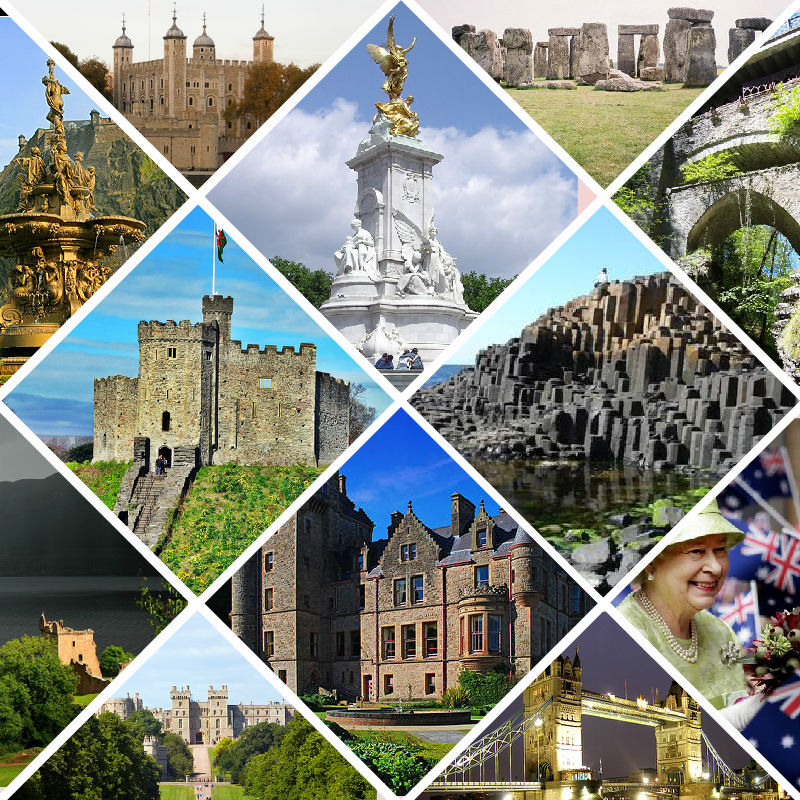 Игра в форме викторины 
«Великобритания 
в картинках»
“Great Britain in pictures”
HEADINGS
1
1
1
2
3
1
1
2
3
2
2
2
4
5
6
4
5
6
3
3
3
7
8
9
4
4
4
1
2
5
1
1
2
3
1
3
2
4
5
6
3
4
2
3
7
8
1
2
3
1
1
2
3
2
1
2
3
4
5
6
4
5
6
4
3
Whose flag is this?
BACK
Whose flag is this?
BACK
Whose flag is this?
BACK
Whose flag is this?
BACK
Whose symbol is this?
BACK
Whose symbol is this?
BACK
Whose symbol is this?
BACK
Whose symbol is this?
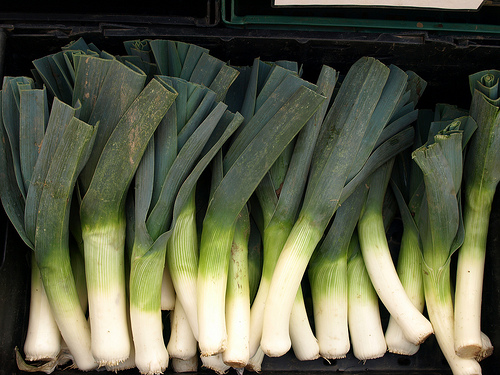 BACK
Whose symbol is Heather? Is it true that Wearing a sprig of heather is believed to bring good luck?
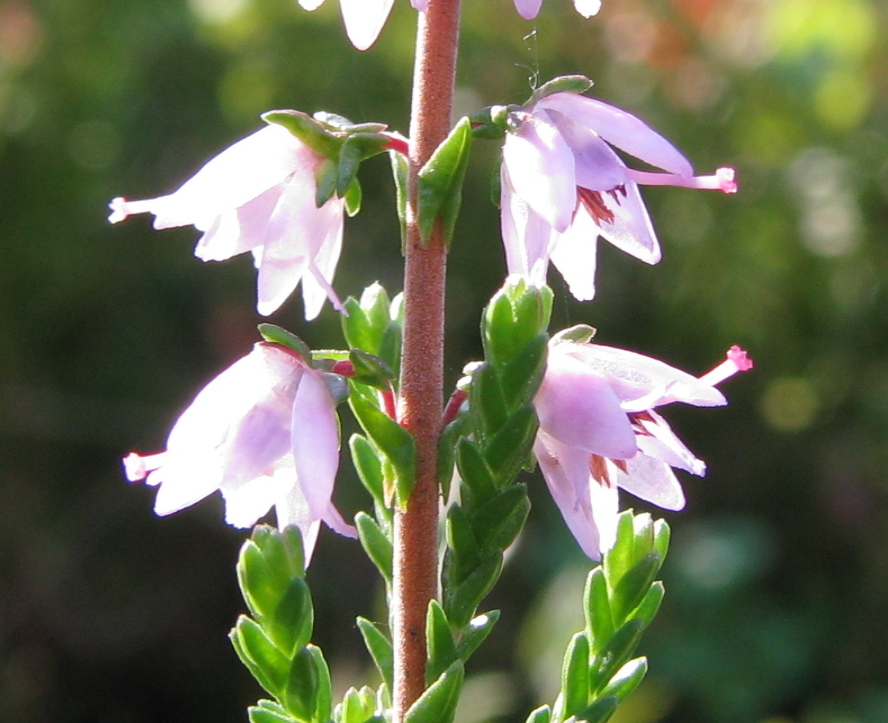 BACK
Whose national animal is the lion?  Whose medieval warrior nickname was it?
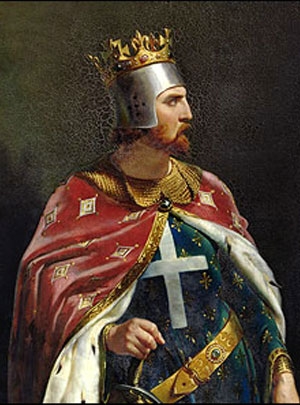 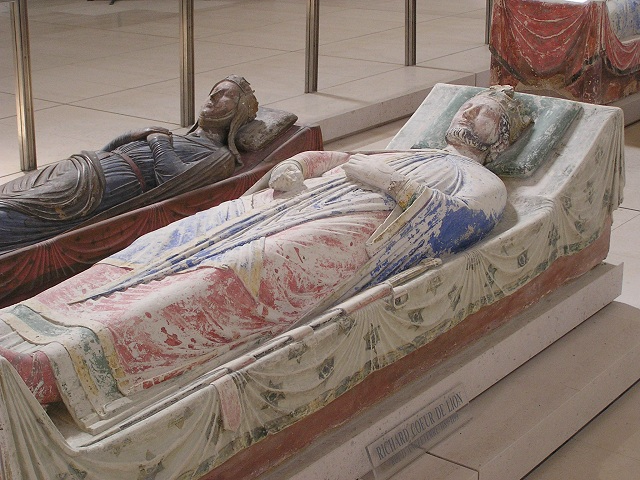 BACK
Whose national tree is the oak?
BACK
Whose national tree is the pine?
BACK
Whose national animal is the unicorn?
BACK
Whose national animal is the red kite?
BACK
What capital is this?
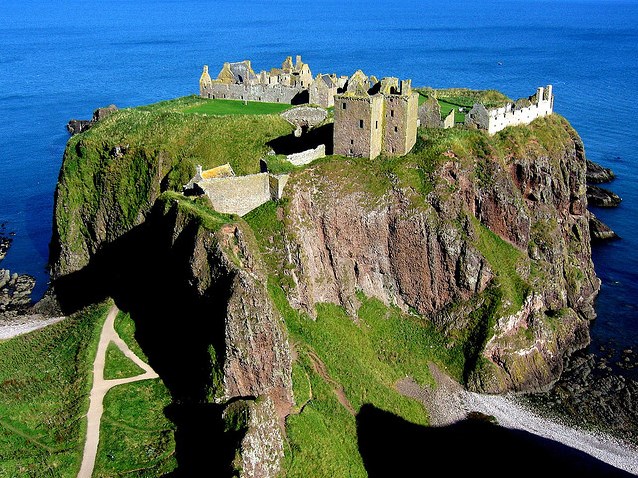 BACK
What capital is this?
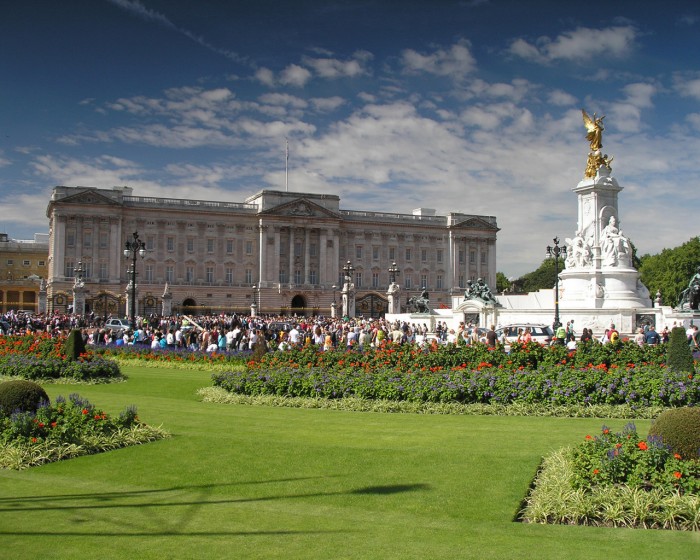 BACK
What capital is this?
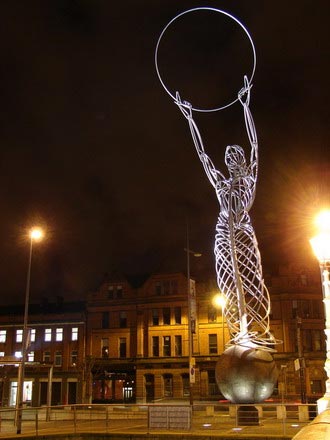 BACK
What capital is this?
BACK
Whose coat of arms is this?
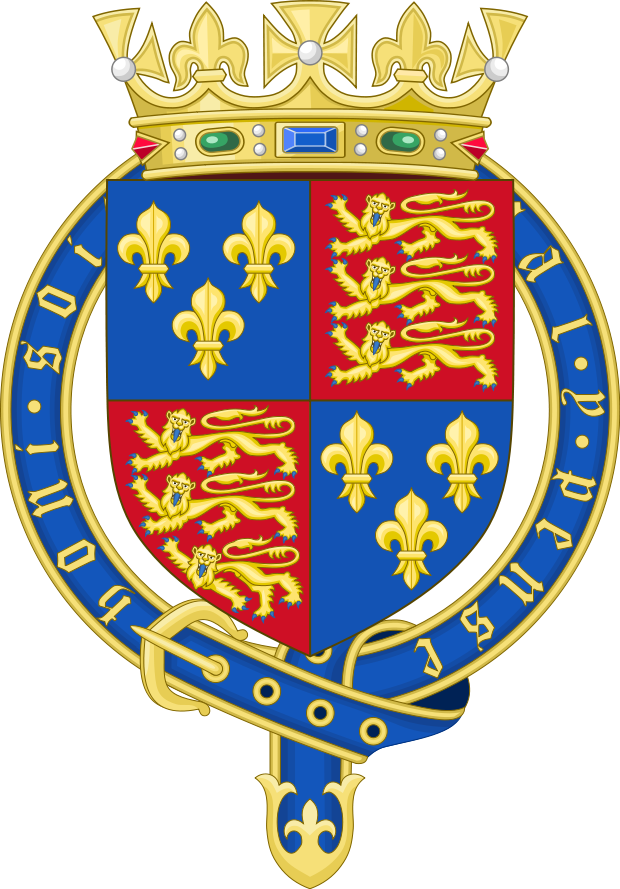 BACK
Whose coat of arms is this?
BACK
Whose coat of arms is this?
BACK
Whose coat of arms is this?
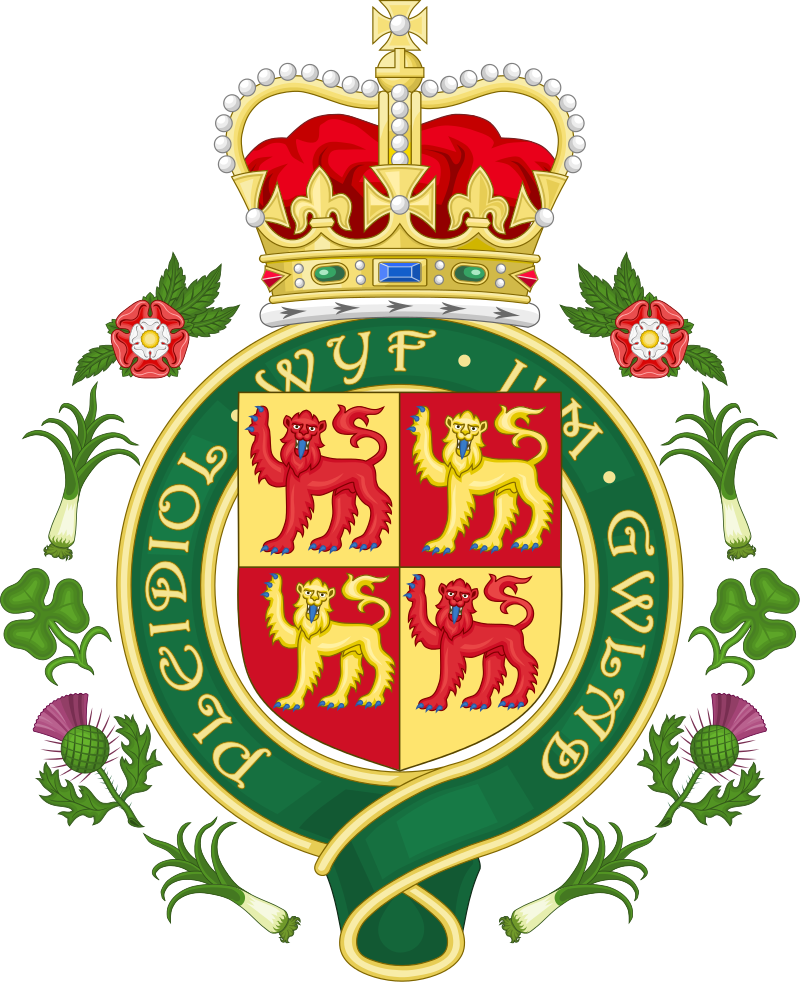 BACK
What is the sightseeing?
BACK
What is the sightseeing?
BACK
What is the sightseeing?
BACK
What is the sightseeing?
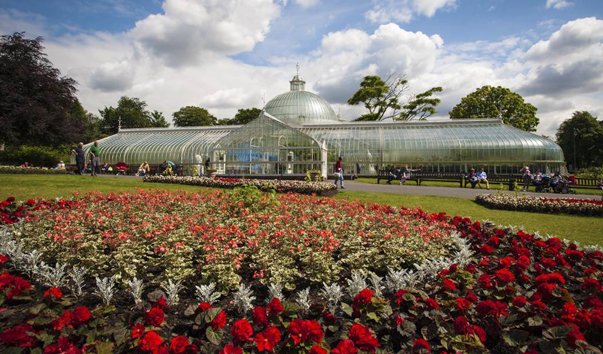 BACK
What is the sightseeing?
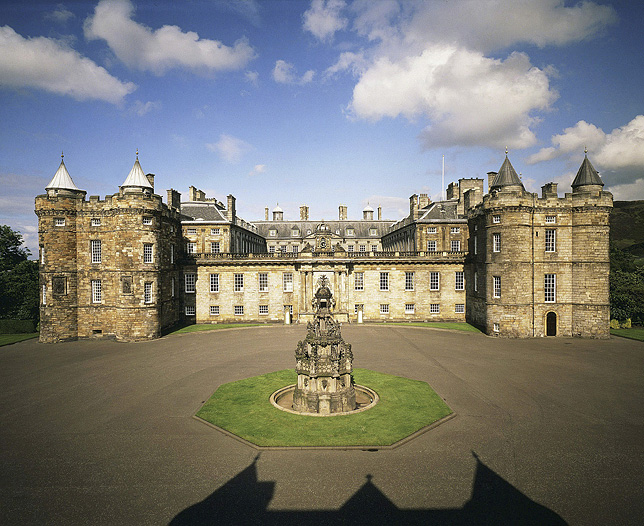 BACK
What is the sightseeing?
BACK
What is the sightseeing?
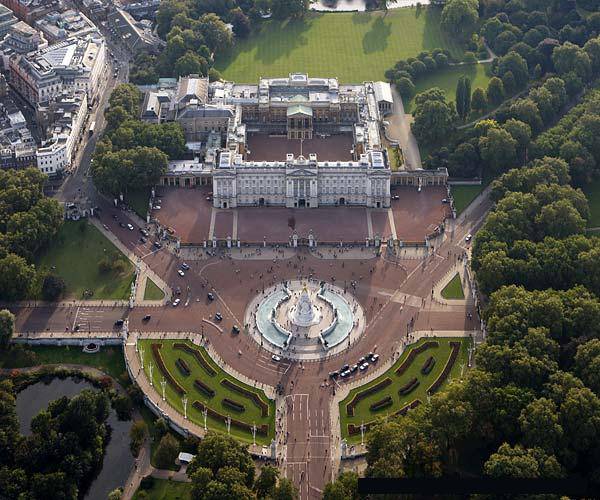 BACK
What is the sightseeing?
BACK
What is the sightseeing?
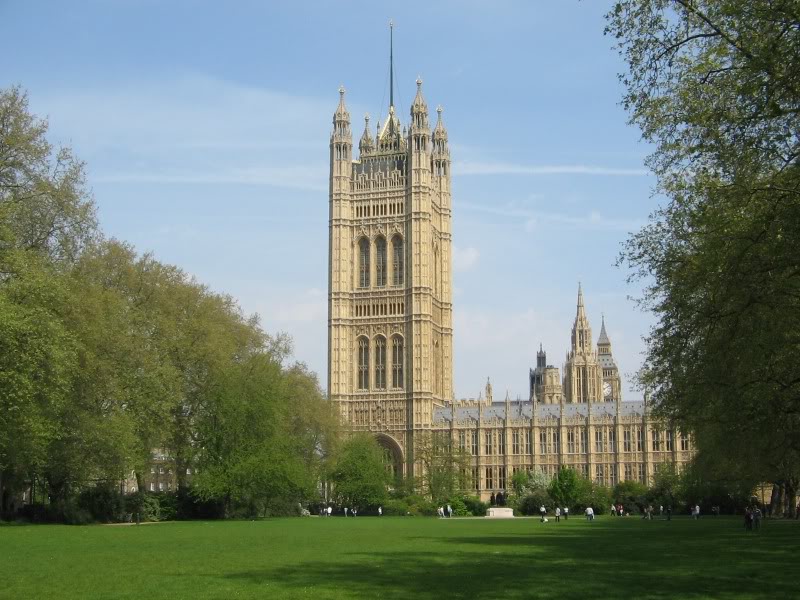 BACK
What is the sightseeing?
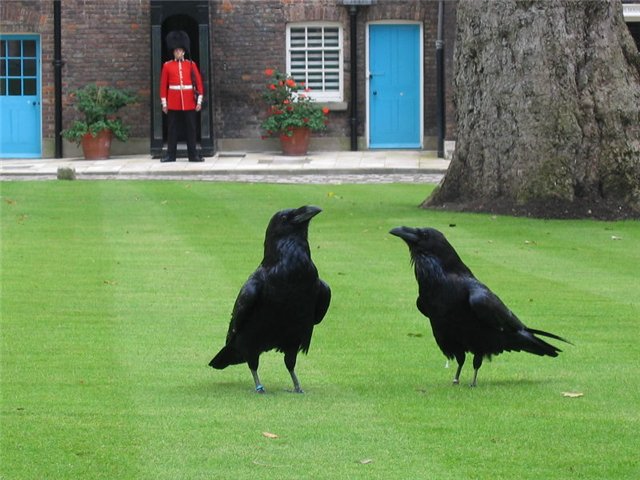 BACK
What is the royal residence at Windsor in england?
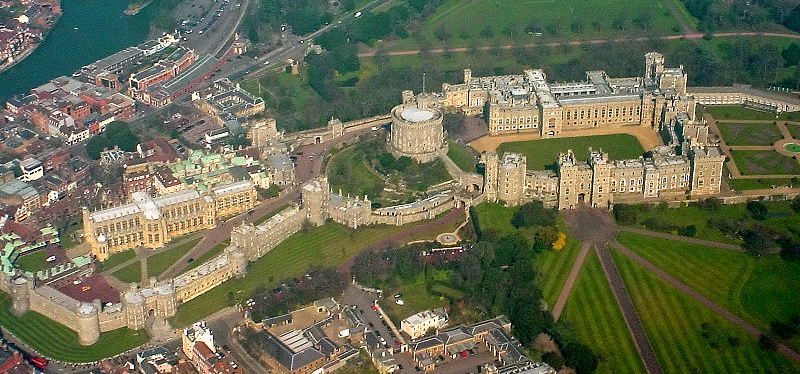 BACK
What is the square in the heart of london wit a column of a great British naval hero ?
What is the theatre in London associated with William Shakespeare?
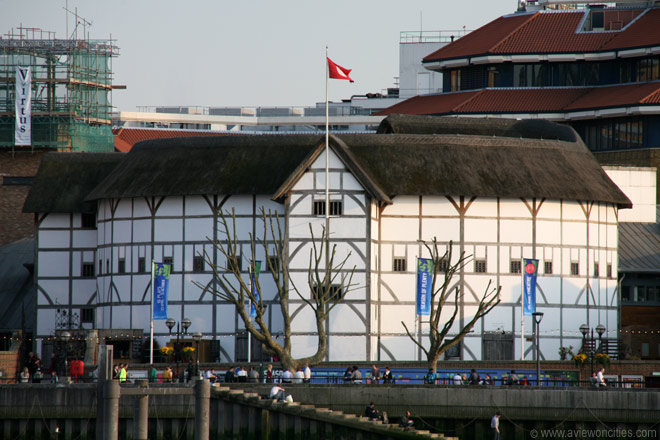 BACK
What is the sightseeing?
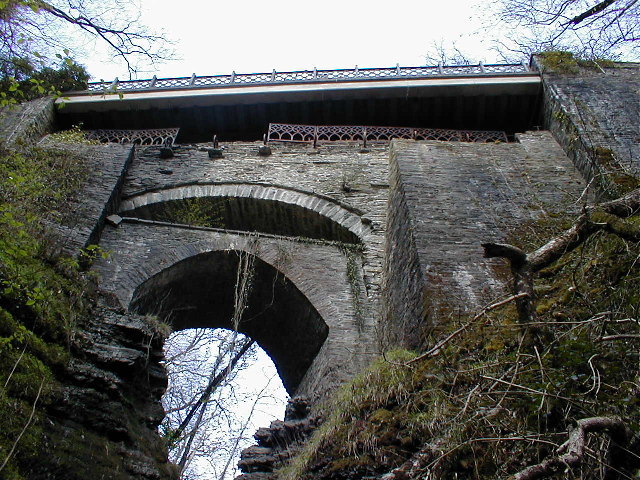 BACK
What is the sightseeing?
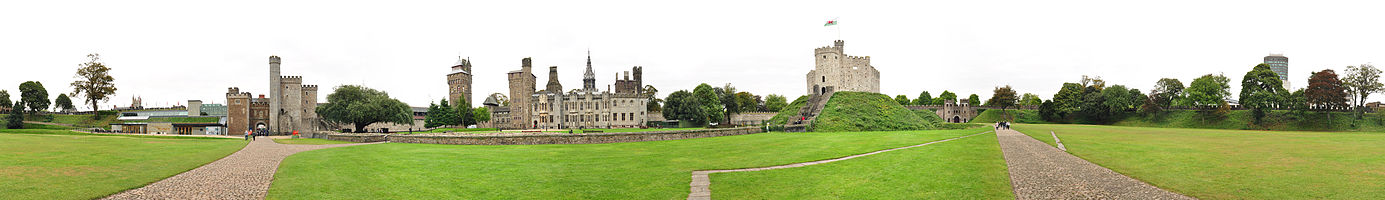 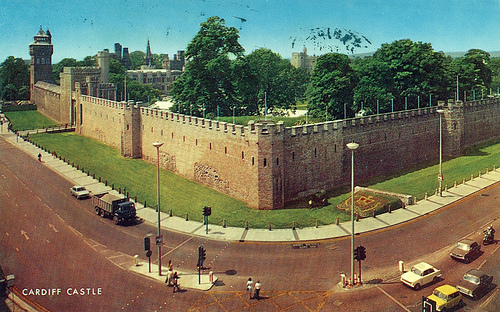 BACK
What is the sightseeing?
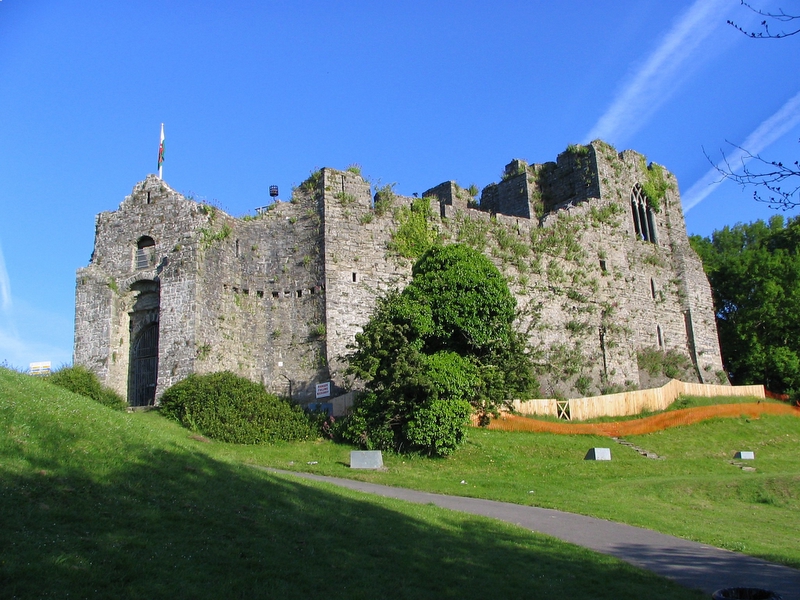 BACK
What is the sightseeing?
BACK
What is the sightseeing?
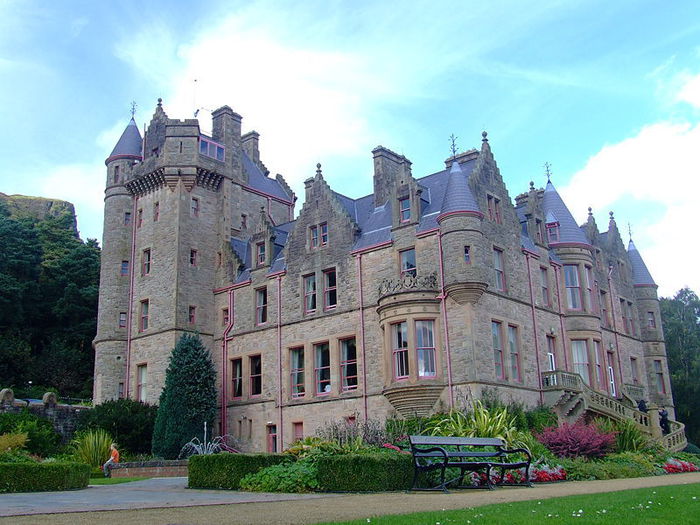 BACK
What is the sightseeing?
BACK
What holiday is it? When do the British celebrate it?
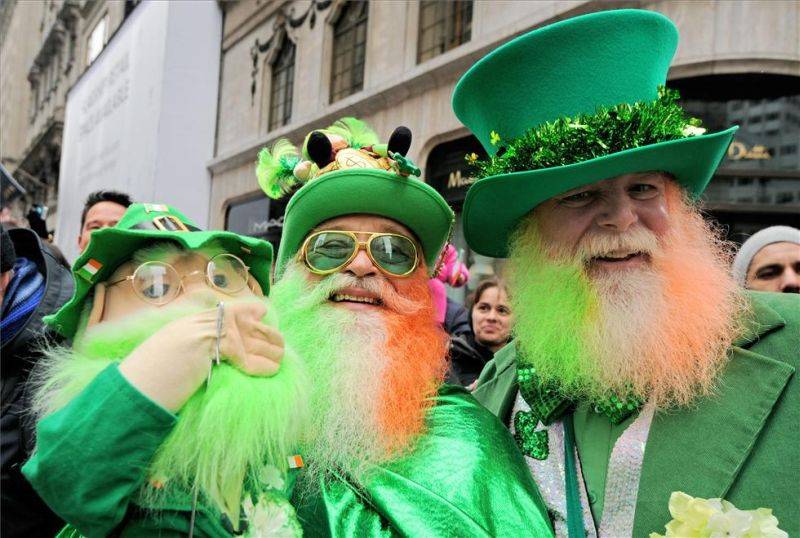 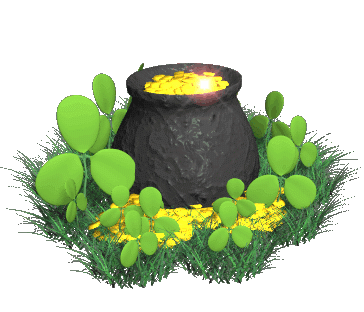 BACK
What holiday is it? When do the British celebrate it?
BACK
What holiday is it? When do the British celebrate it?
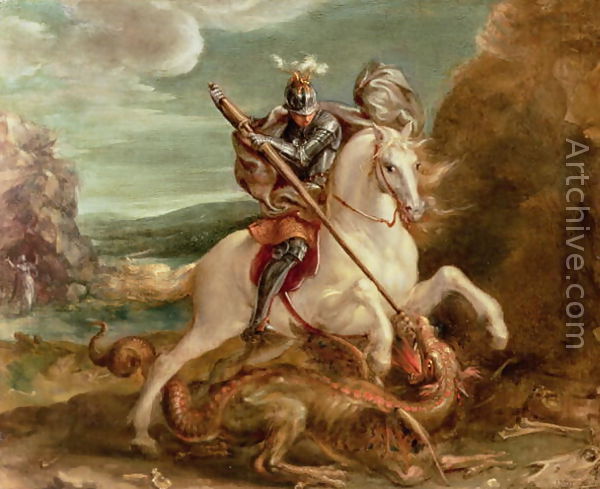 BACK
What holiday is it? When do the British celebrate it?
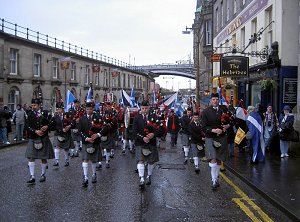 BACK
What holiday is it? When do the British celebrate it?
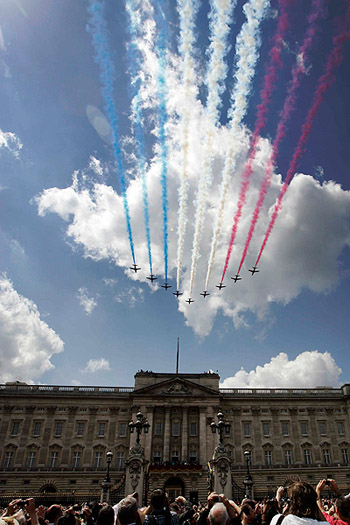 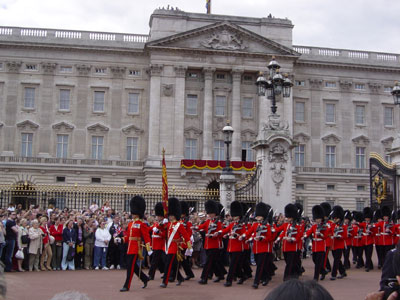 BACK
What holiday is it? When do the British celebrate it?
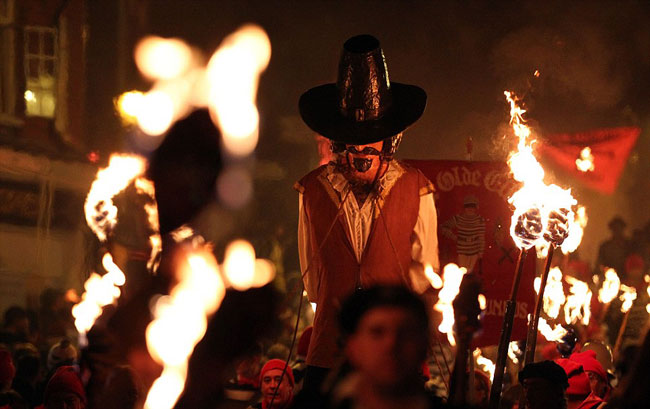 BACK
What christmas symbol is it?
BACK
What christmas symbol is it?
BACK
What christmas symbol is it?
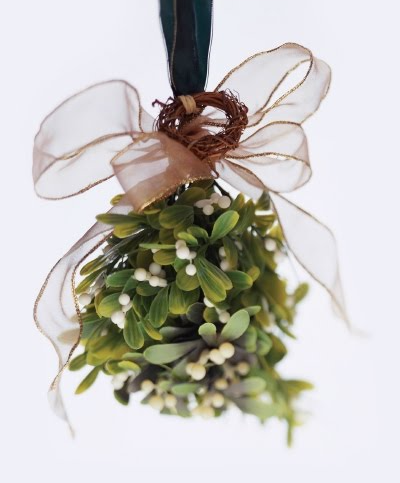 BACK
What christmas symbol is it?
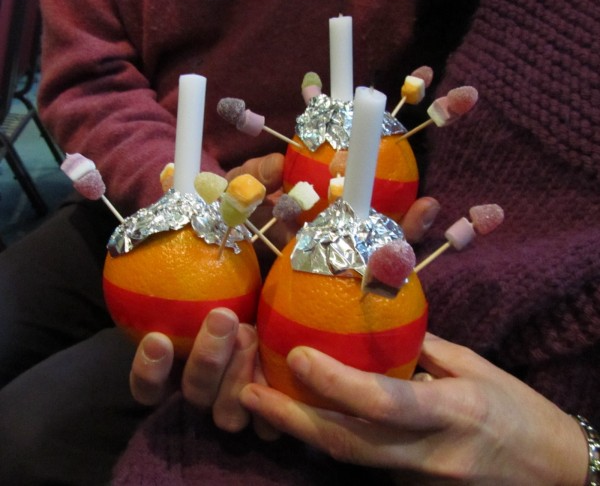 BACK
What christmas symbol is it?
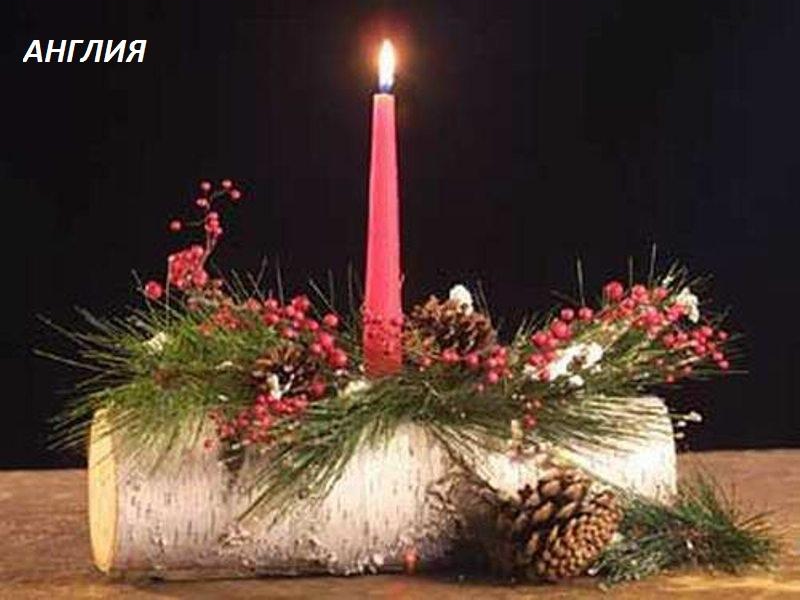 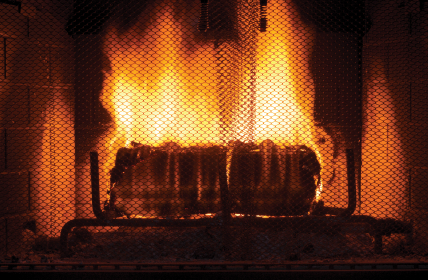 BACK
What christmas symbol is it?
BACK
What christmas symbol is it?
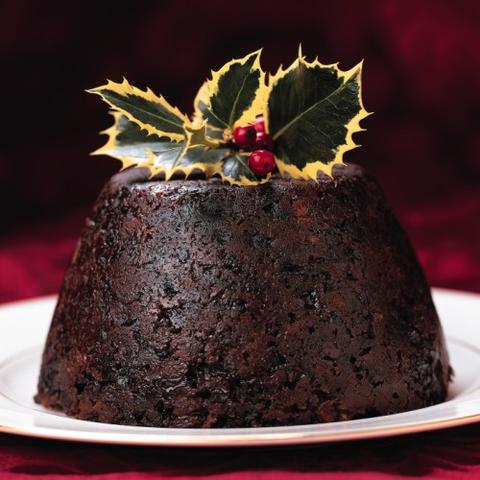 BACK
He is the patron saint of….
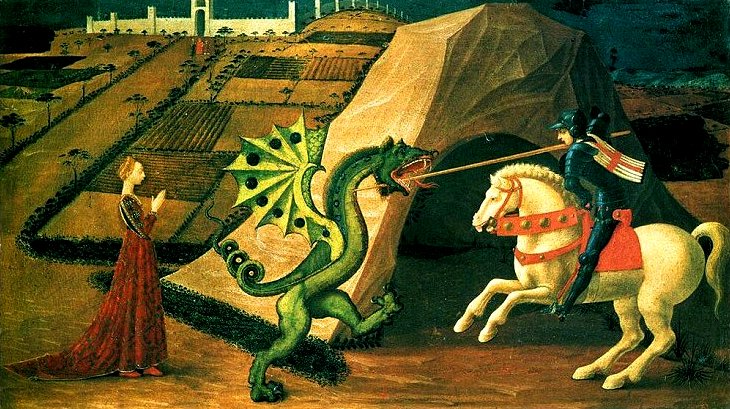 BACK
He is the patron saint of….
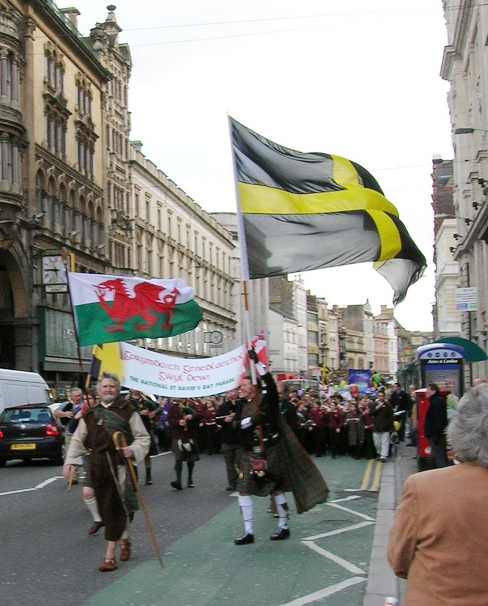 BACK
He is the patron saint of….
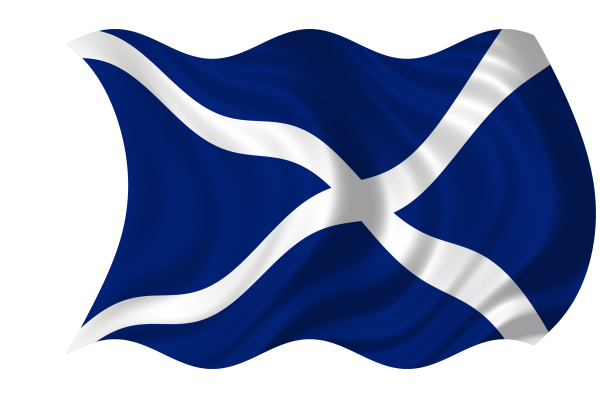 BACK
He is the patron saint of….
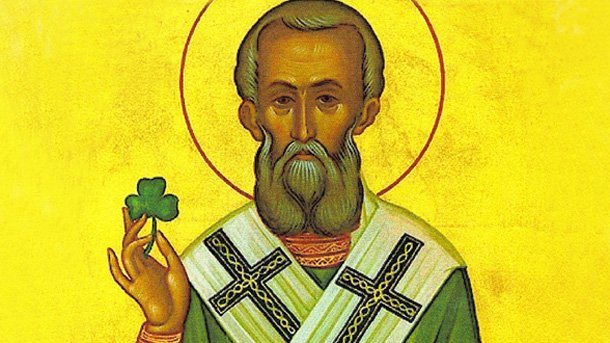 BACK
What is the highest mountain in Scotland?
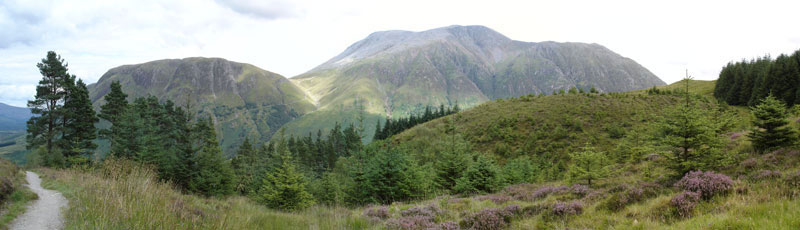 BACK
What is the highest mountain in Wales?
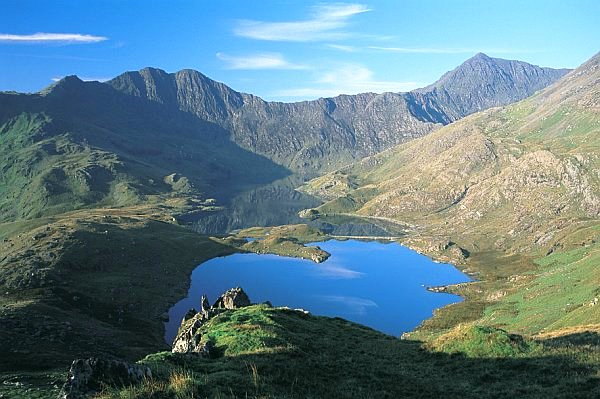 BACK
What is the longest river in England and the second longest in the United Kingdom, after the River Severn?
BACK
What is Wales's second largest city after cardiff?
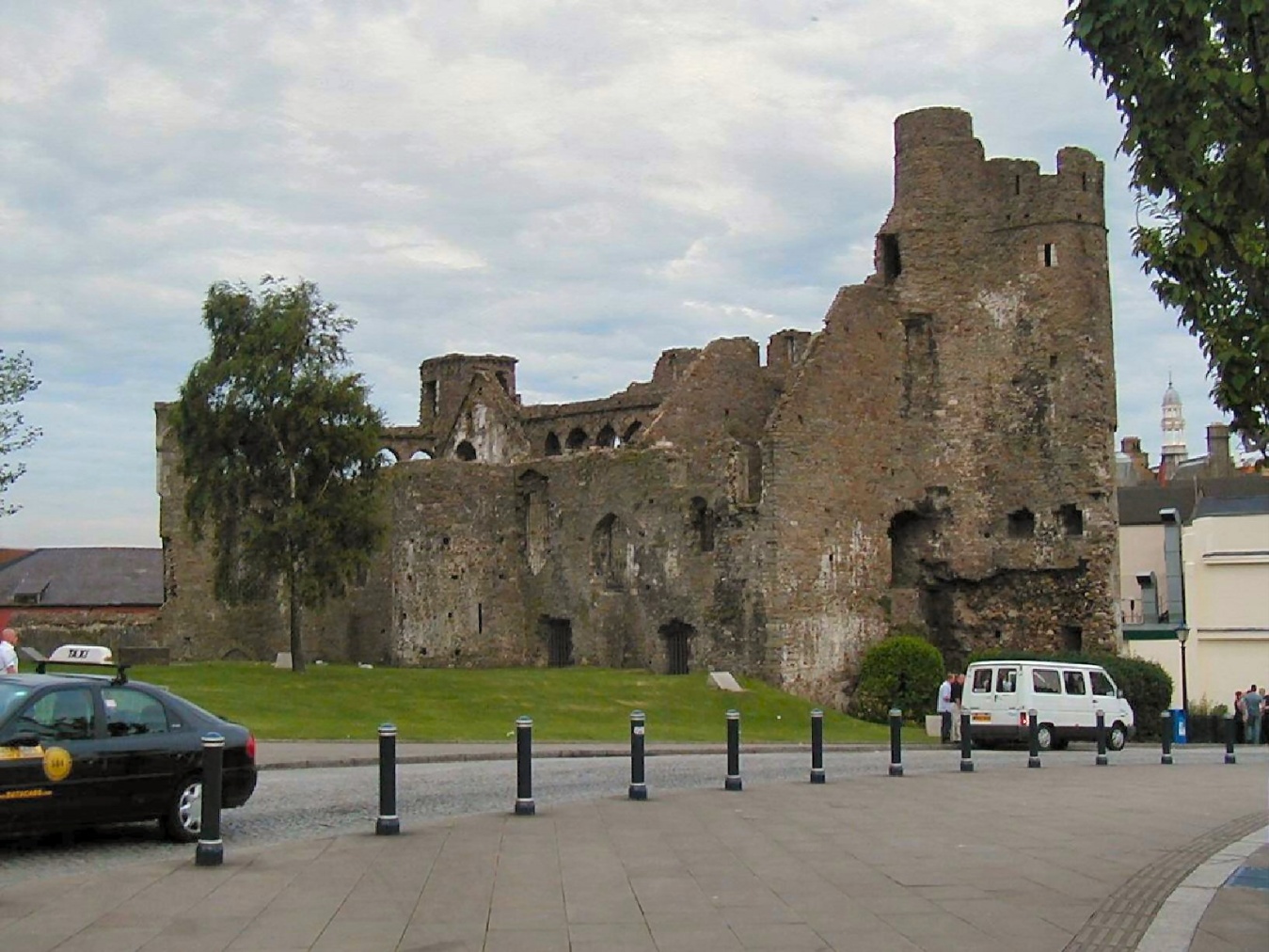 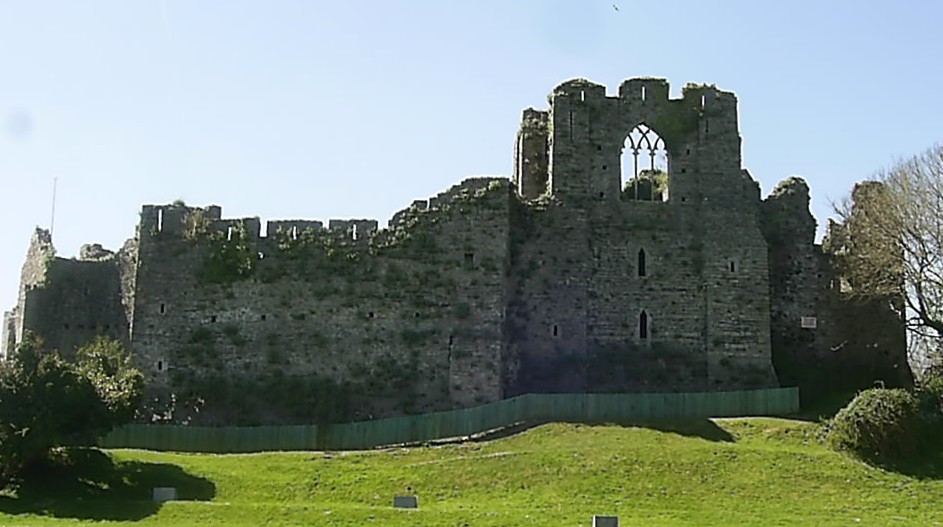 BACK
What is the longest river in the United Kingdom, in Wales (about 354 km)?
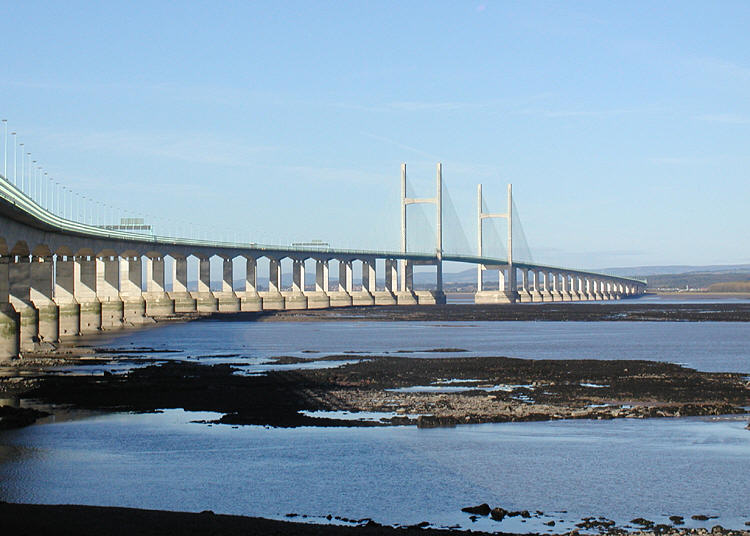 BACK
What is the largest city in Scotland?
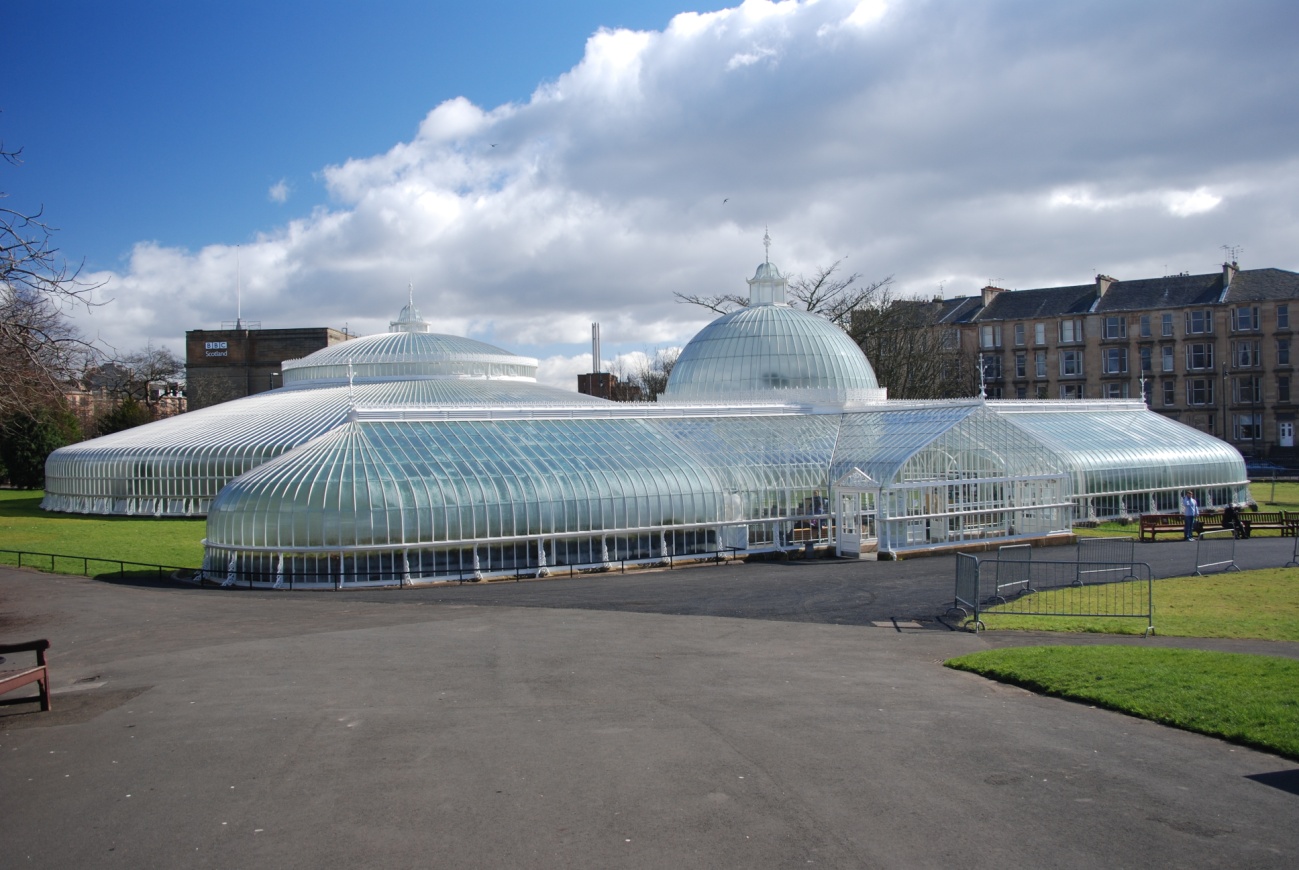 BACK
the royal house of the United Kingdom that was founded by King George V who changed the name of the British Royal Family from the German Saxe-Coburg and Gotha (a branch of the House of Wettin) to the English.
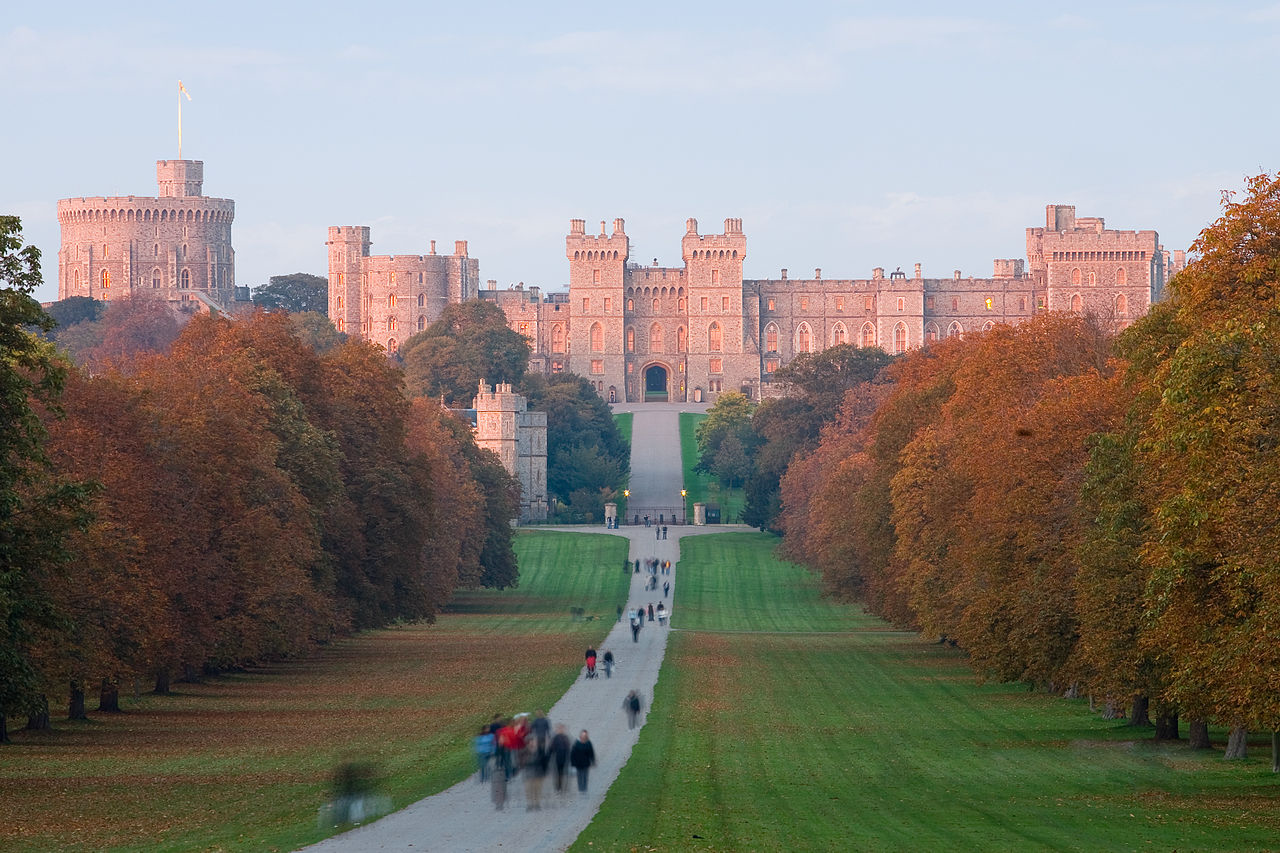 BACK
What is a royal residence (a castle) at Windsor in the English county of Berkshire?
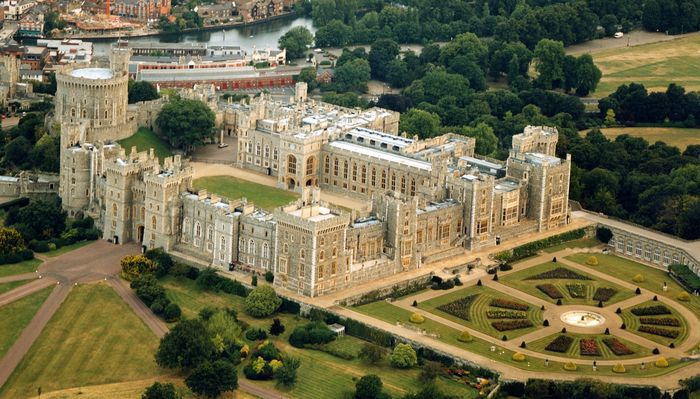 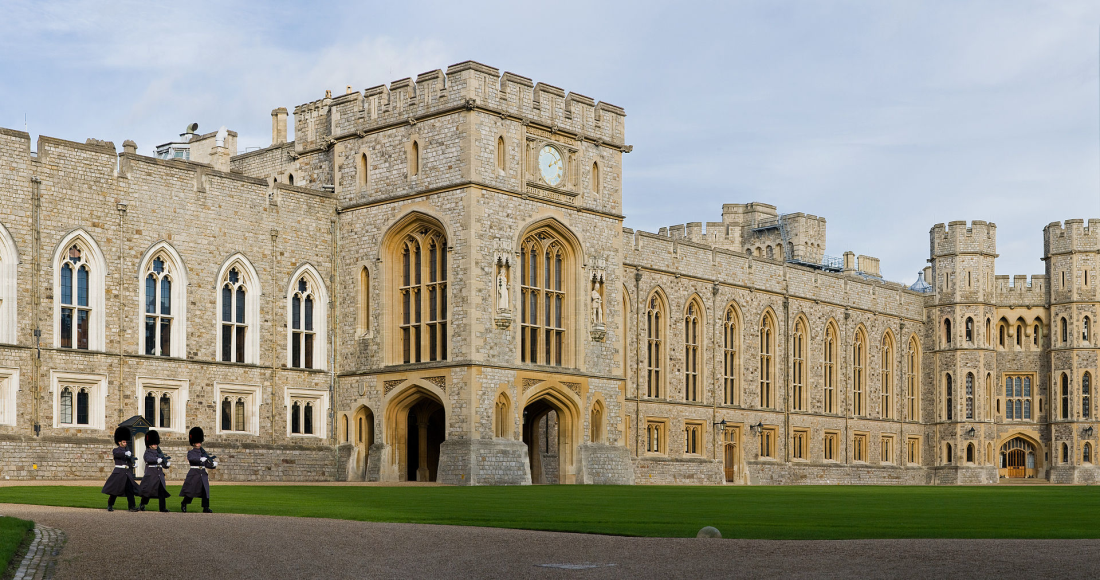 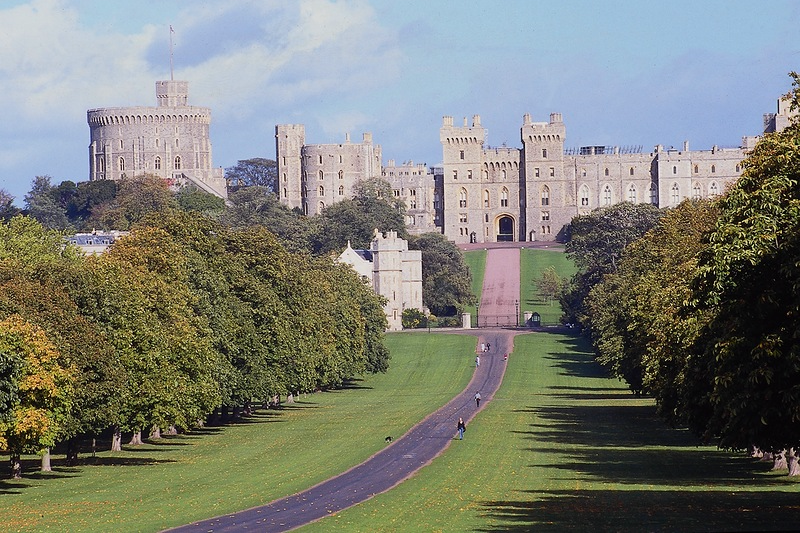 BACK
Current head of the house of windsor
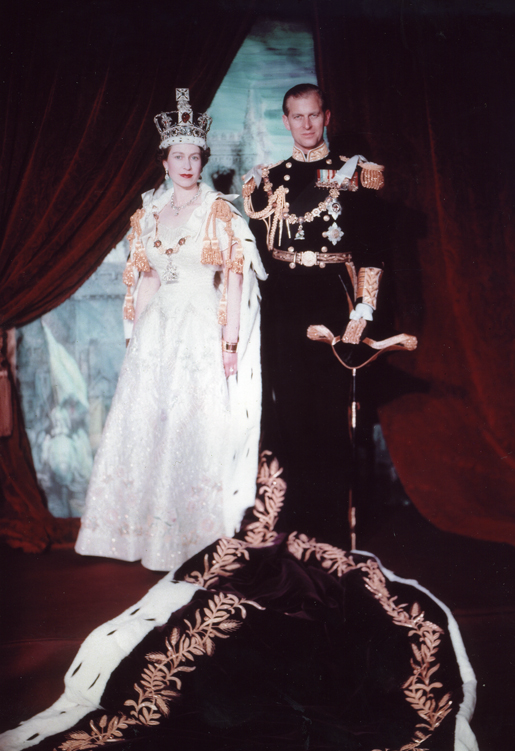 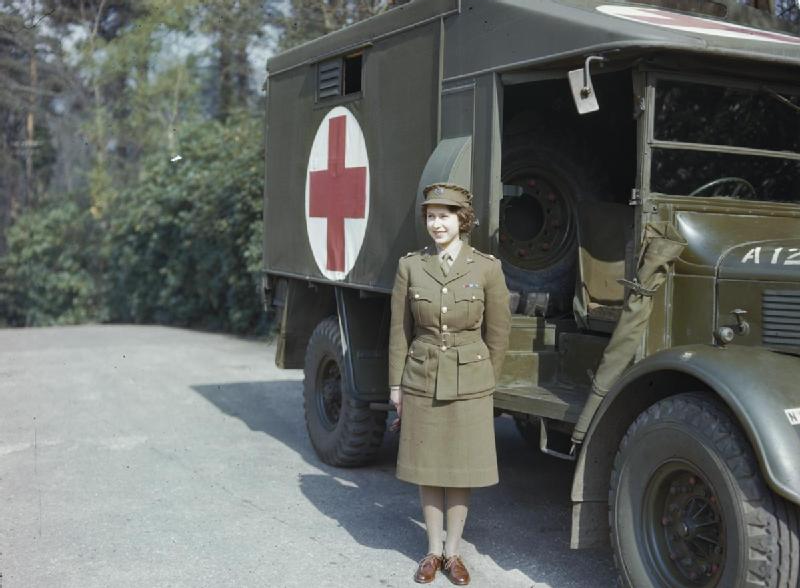 BACK